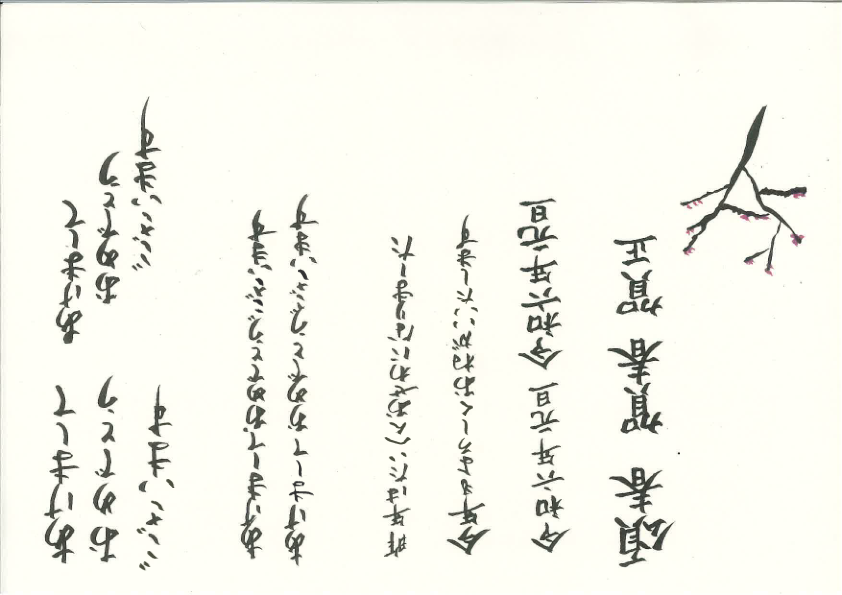 Otehon: The calligraphy examples; Templates
Top big letters
write a thank you message
Top medium letters
Date to deliver New Year's cards
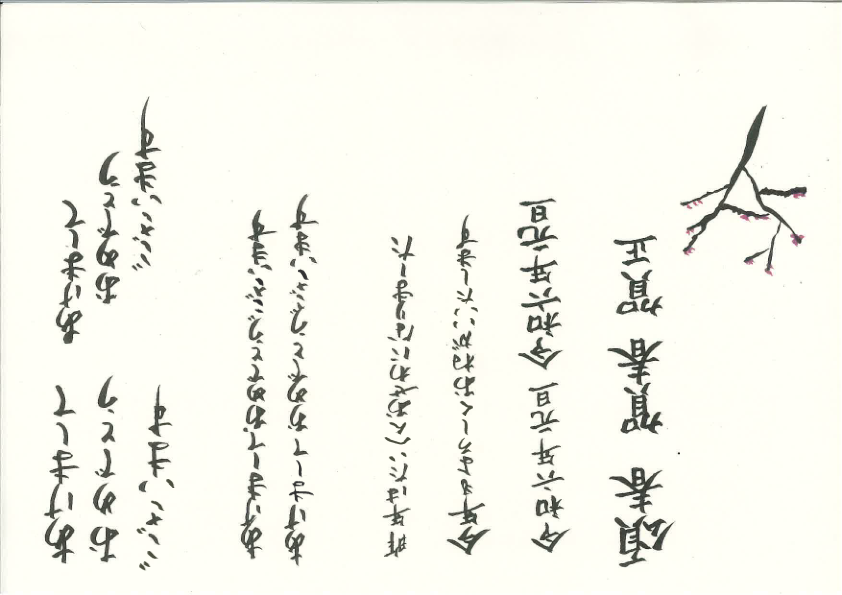 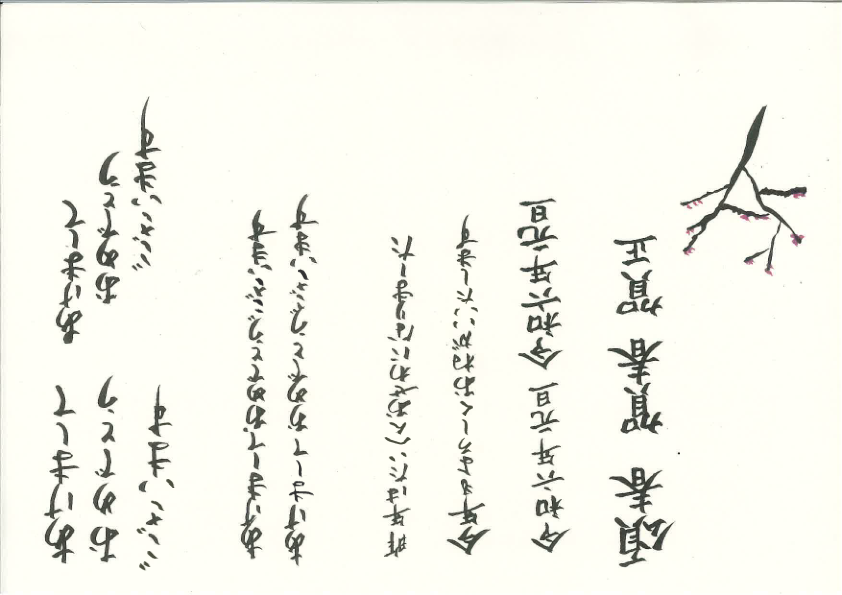 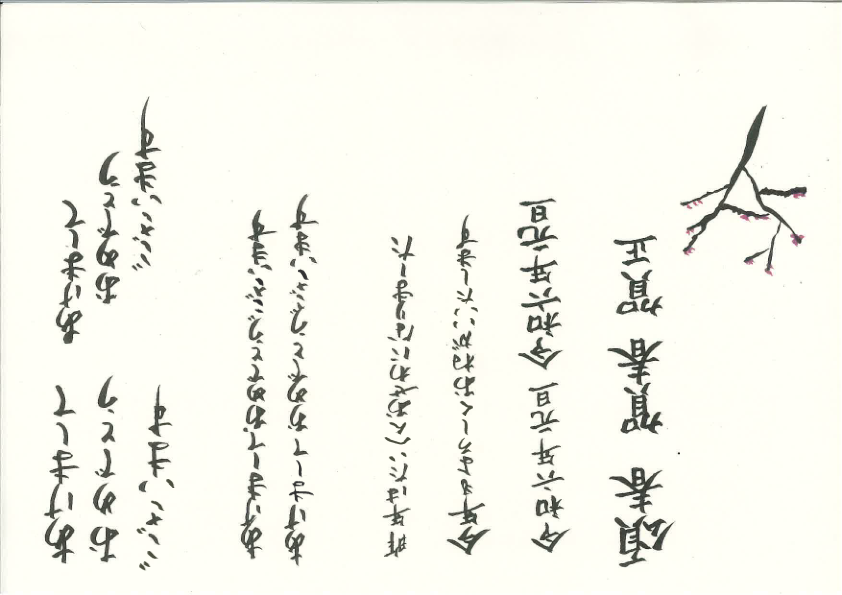 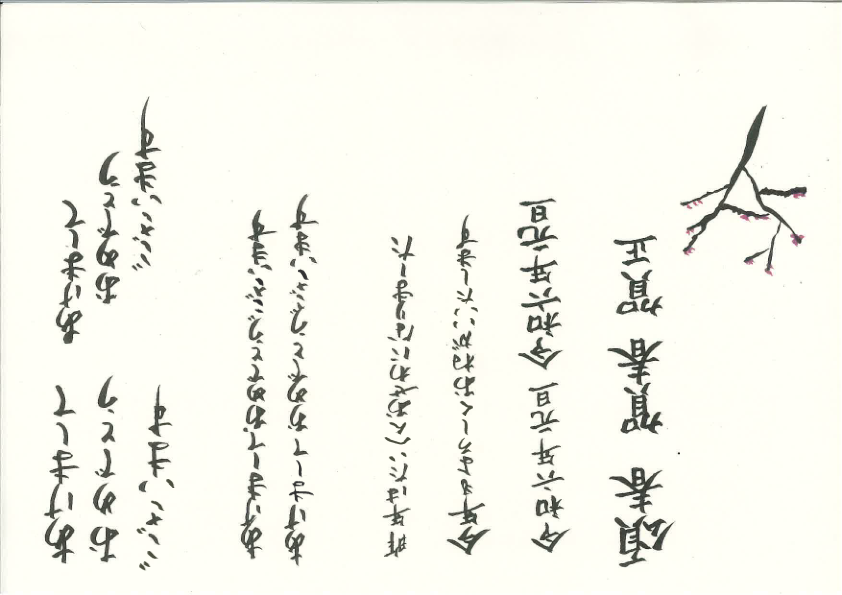 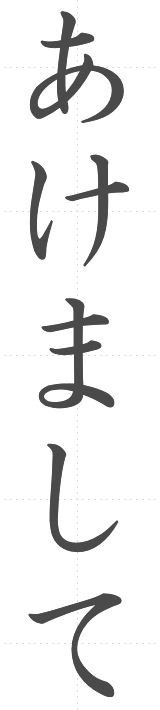 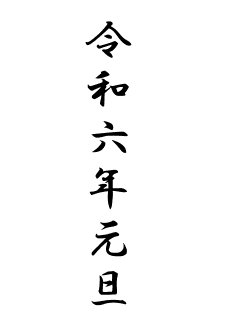 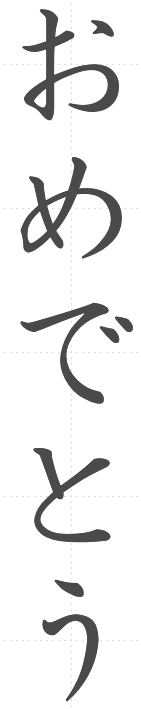 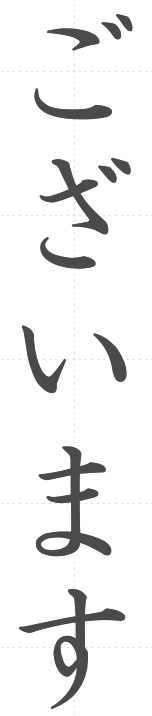 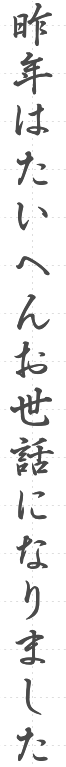 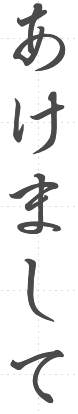 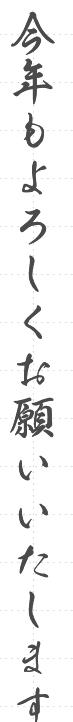 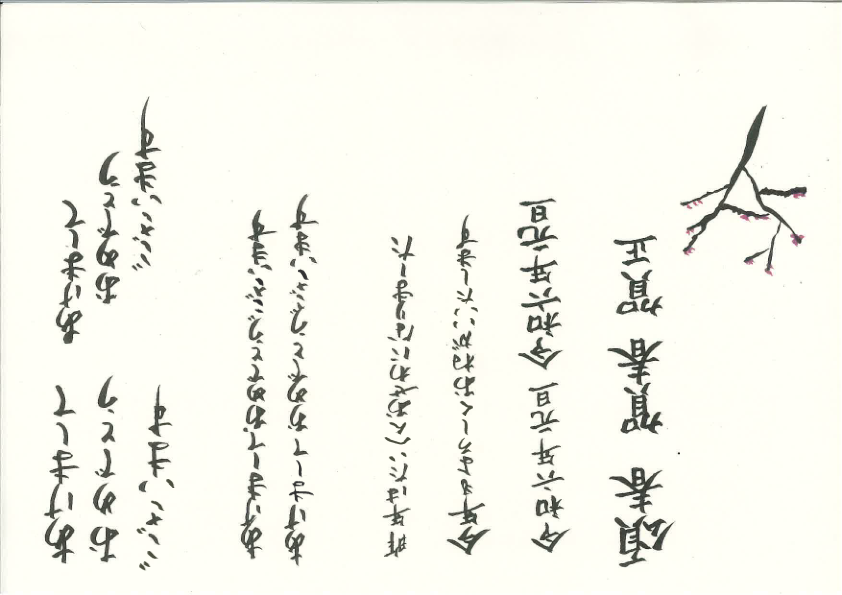 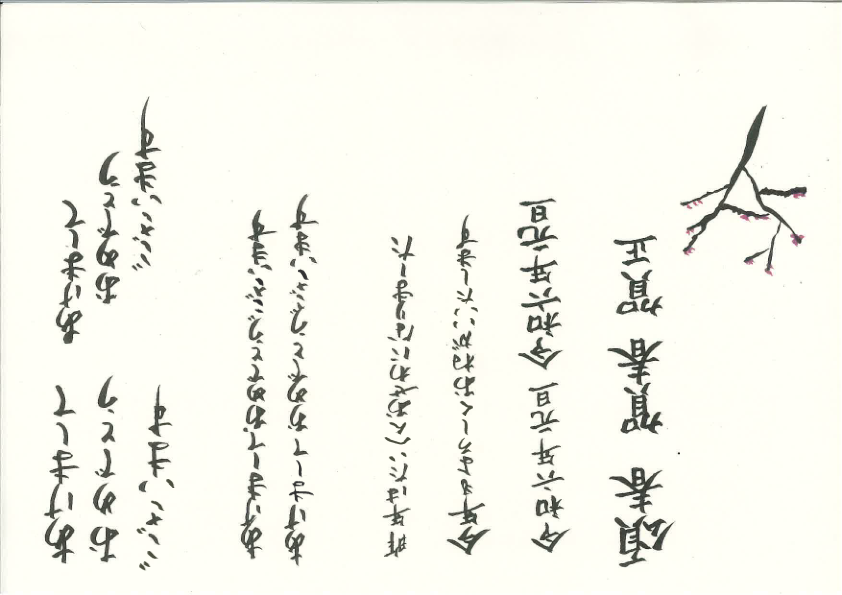 しょうしゅん
shoushun
Praise the New Year
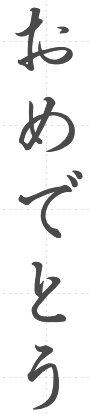 Reiwa roku nen, the morning of January first
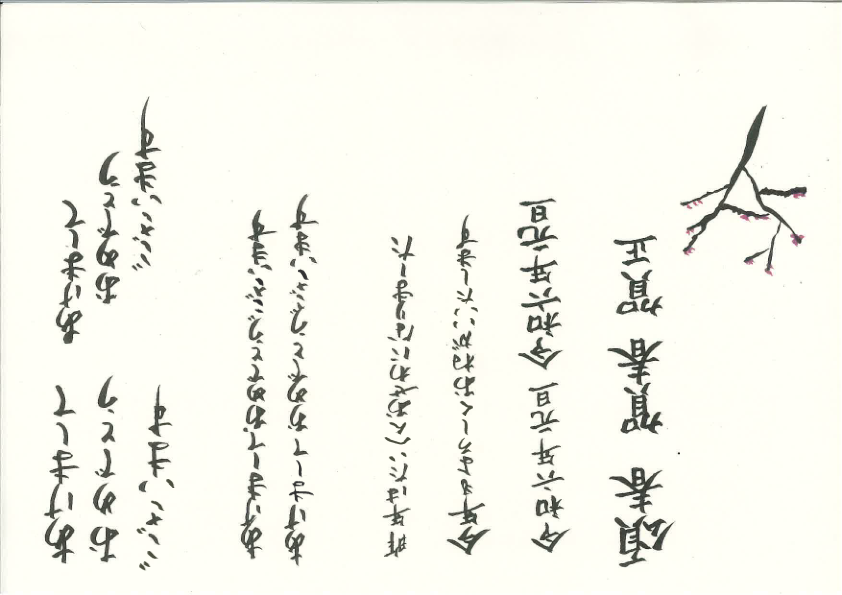 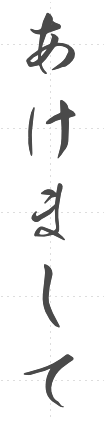 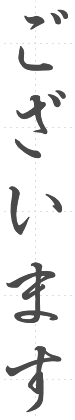 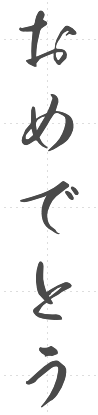 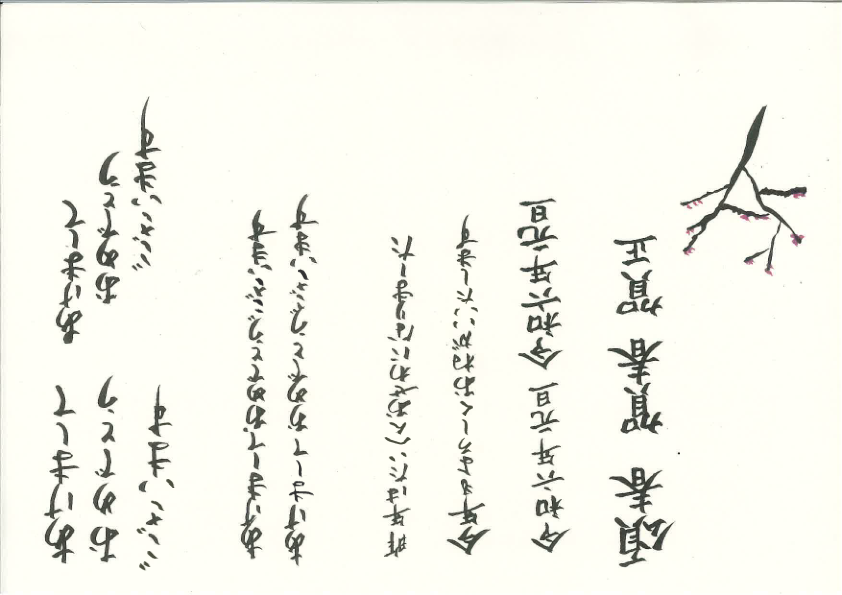 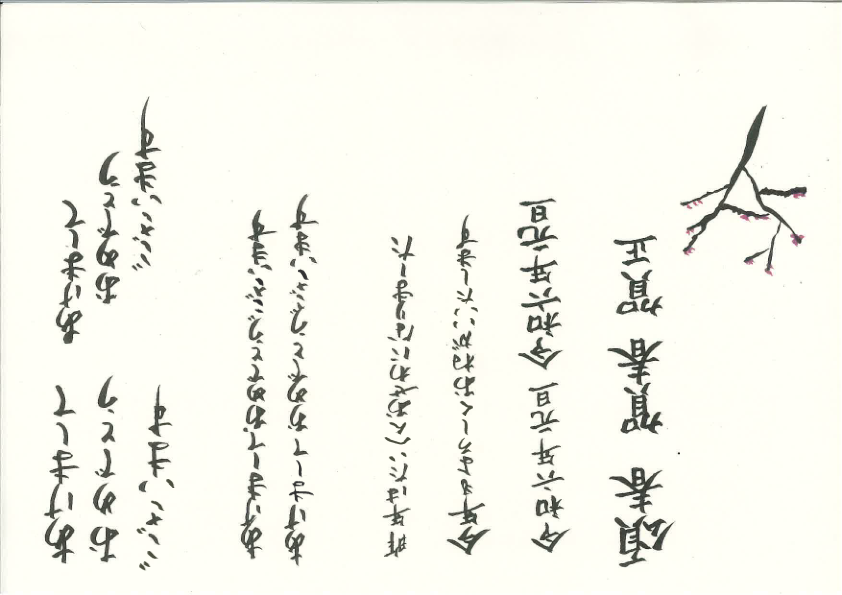 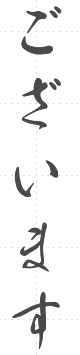 がしゅん　gashun
To celebrate the New Year.
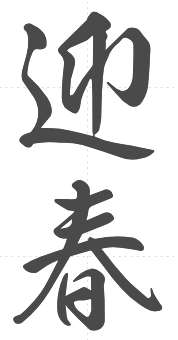 A happy new year
Thank you very much for your help last year.
Thank you for your continued support this year
Add some pictures
げいしゅん　geishun
To welcome the New Year.
A happy new year
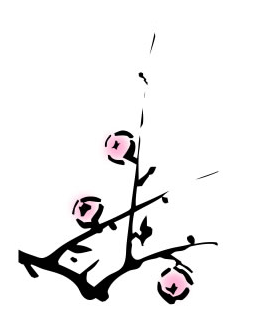 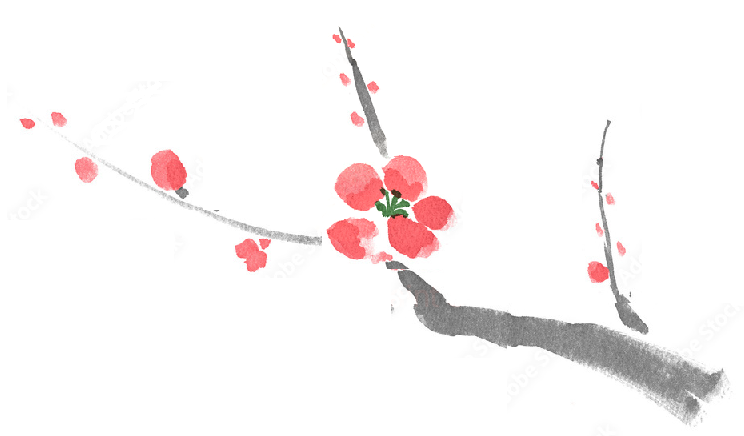 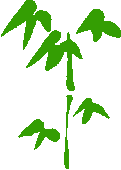 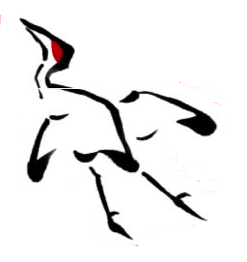 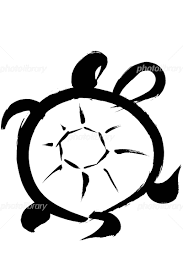 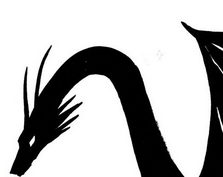 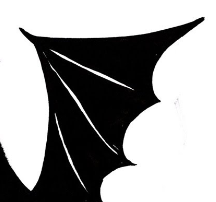 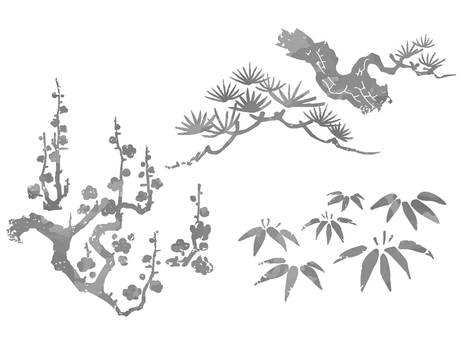 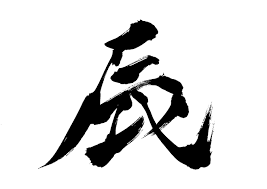 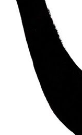 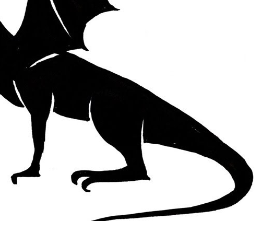 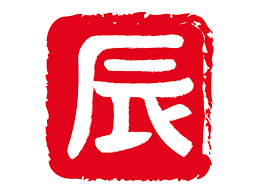 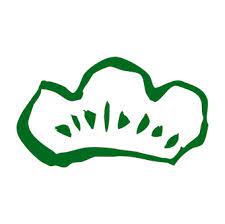 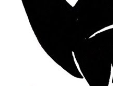